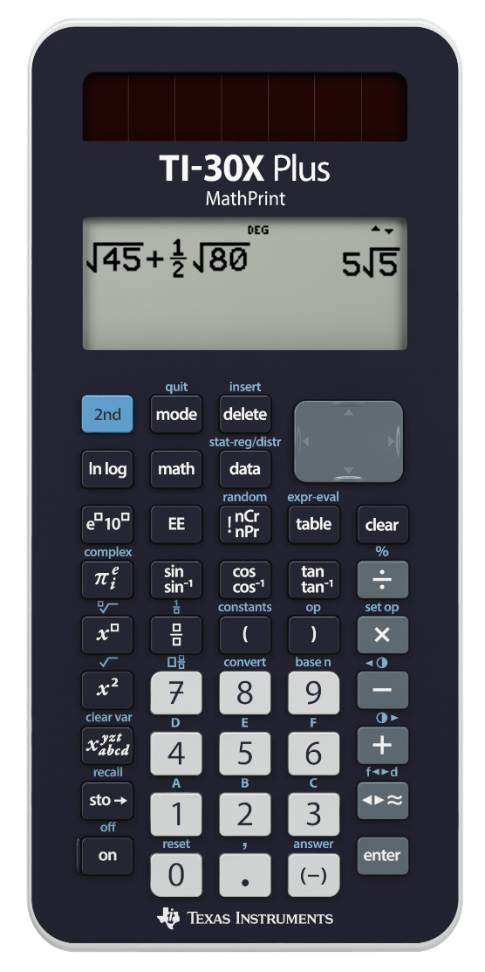 Cubes and Squares
1
n =
1
1
Cubes and Squares
1
n =
1
1
Cubes and Squares
1
n =
2
1
Cubes and Squares
1
2
n =
2
1
2
Cubes and Squares
1
2
n =
2
1
2
Cubes and Squares
1
2
n =
2
1
2
Cubes and Squares
1
2
3
n =
3
1
2
3
Cubes and Squares
1
2
3
n =
3
1
2
3
Cubes and Squares
1
2
3
n =
3
1
2
3
Cubes and Squares
1
2
3
4
n =
4
1
2
3
4
Cubes and Squares
1
2
3
4
n =
4
1
2
3
4
Cubes and Squares
1
2
3
4
n =
4
1
2
3
4
Cubes and Squares
1
2
3
4
n =
4
1
2
3
4
Cubes and Squares
1
2
3
4
n =
4
AREA:
1
2
3
4
Cubes and Squares
1
2
3
4
n =
4
AREA:
1
2
3
4
Cubes and Squares
1
2
3
4
n =
4
AREA:
1
2
3
4
Cubes and Squares
AREA:
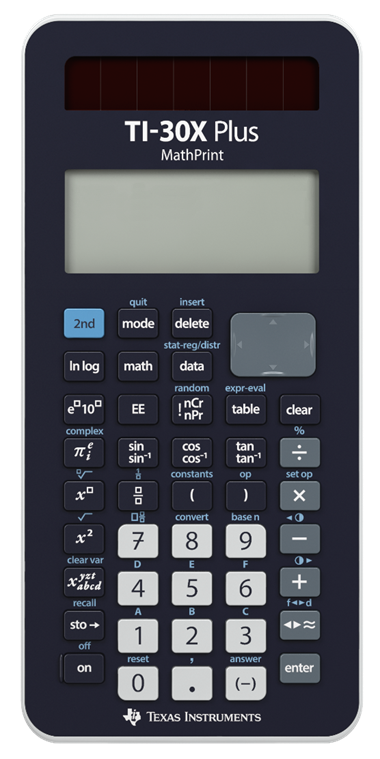 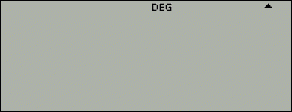 AREA:
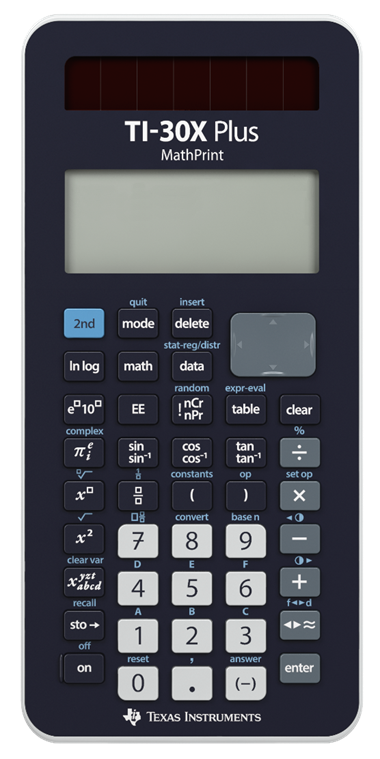 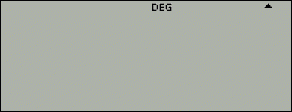